Impact of Generative AI on Education
Prabhas Chongstitvata
Chulalongkorn University
More Information
Search  “Prabhas Chongstitvatana”
Go to me homepage
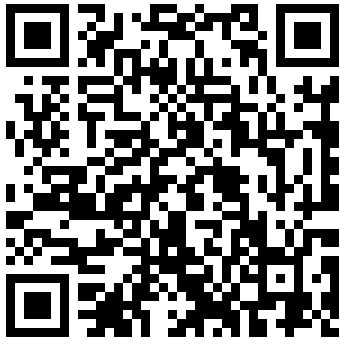 AI Fundamentals
What is AI?
an intelligent agent that acts like human.
this includes software services (aka Apps) and automated machines (think smart robot vacuum, automated factory etc.).
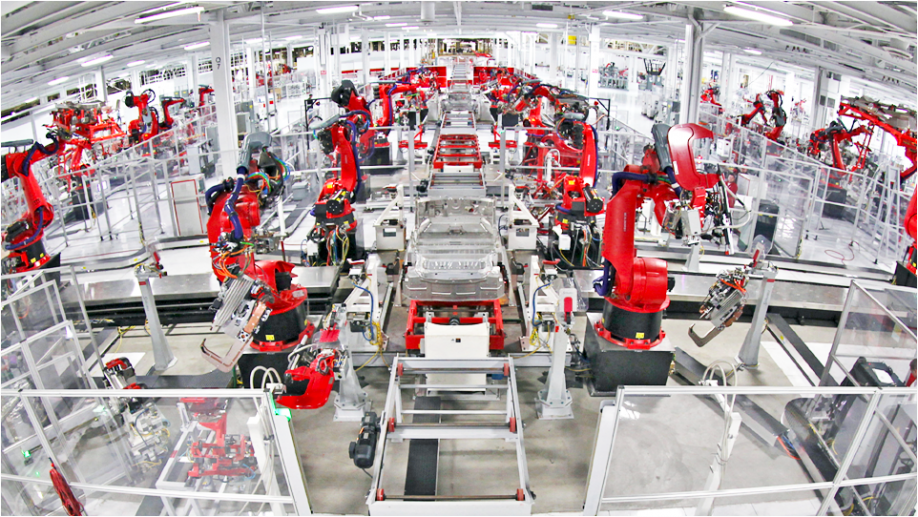 What can AI do?
understand human speech
identify objects from pictures
play games
analyse big financial data
drive cars
control robots
automate many jobs
AlphaGo  vs  Lee Seidol,  March 2016
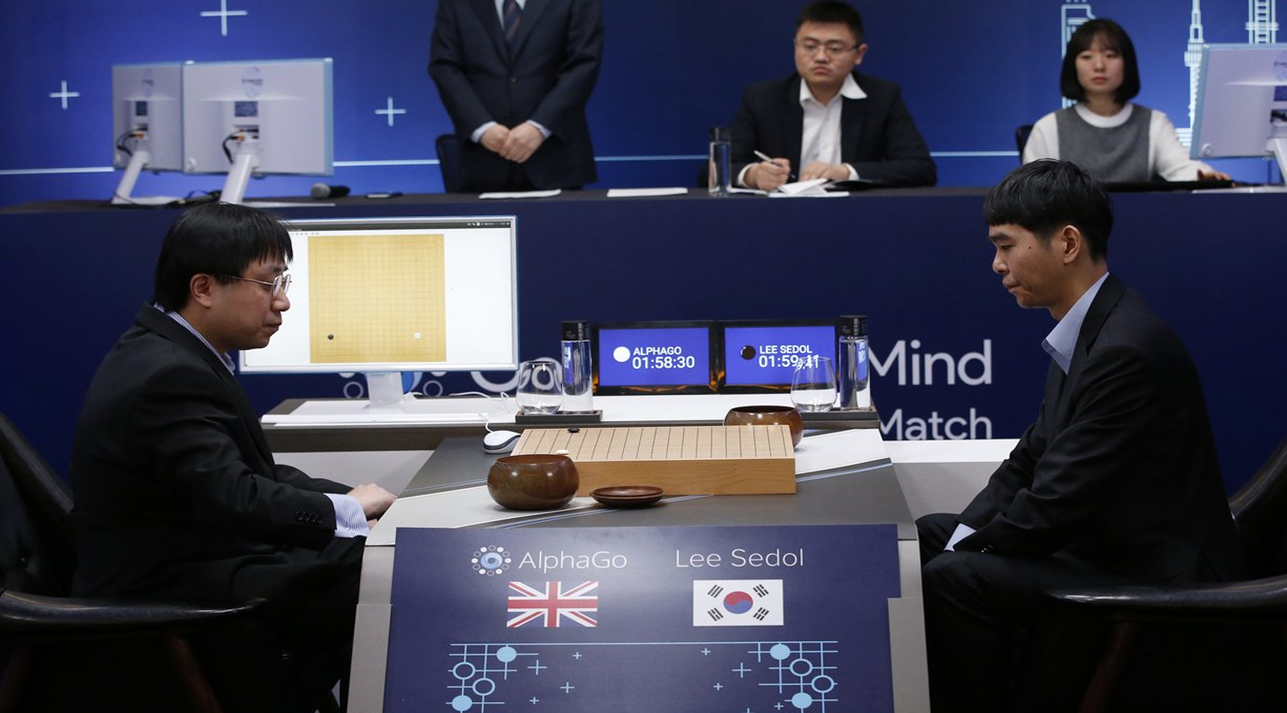 Future of Go Summit   2017
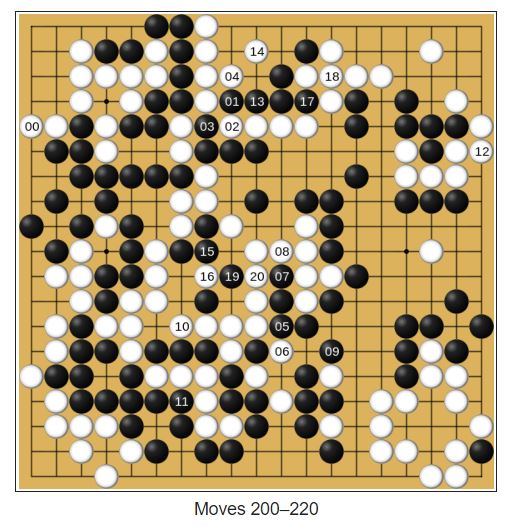 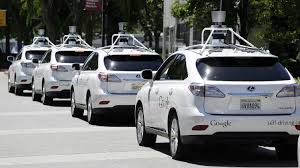 DriverLess car
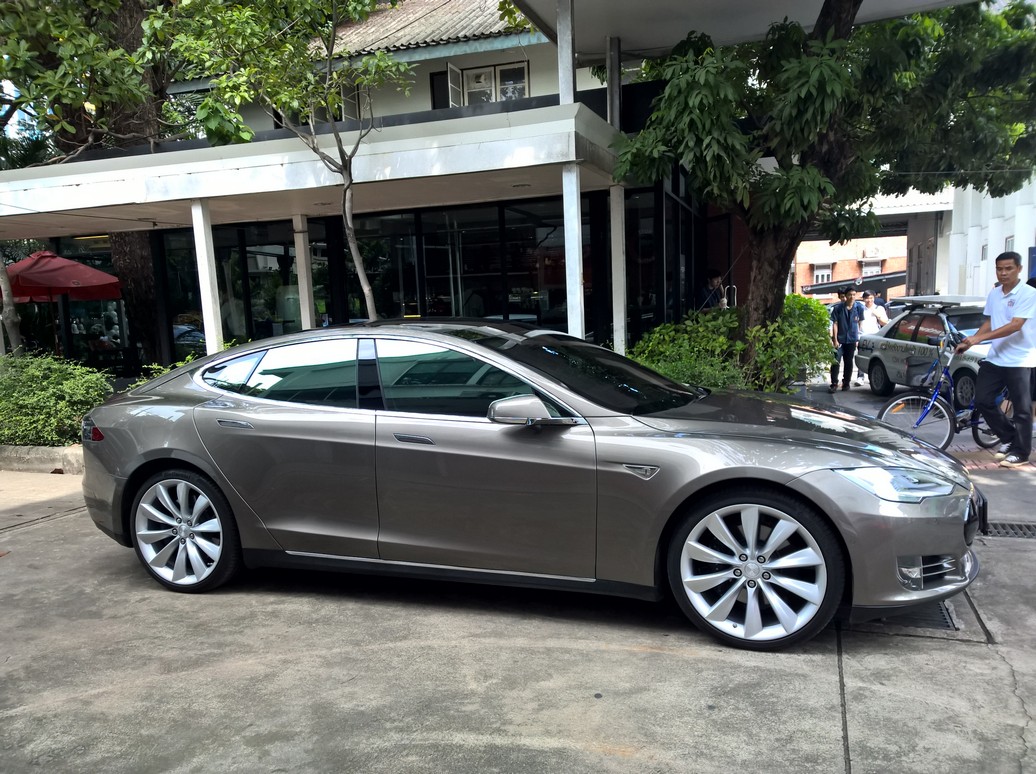 How a computer program be intelligent?
There are two approaches in the development of AI. 

Logic
Memory and learning
Logical reasoning.
Computer program can perform deductive reasoning such as

socrates is a human
human are motal
therefore socrates is mortal

We can use logic to encode situation in the real world 

when it rains, you cannot play tennis outdoor.
ELIZA, Weizenbaum  1964-1967
SHRDLU,  Winograd  MIT 1968-1970
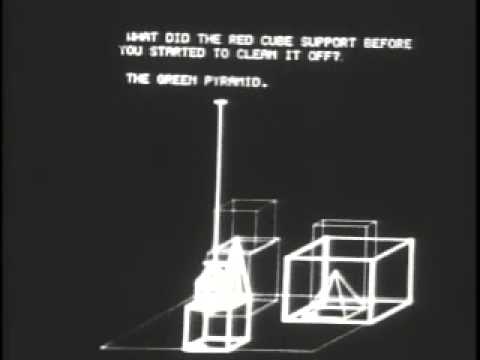 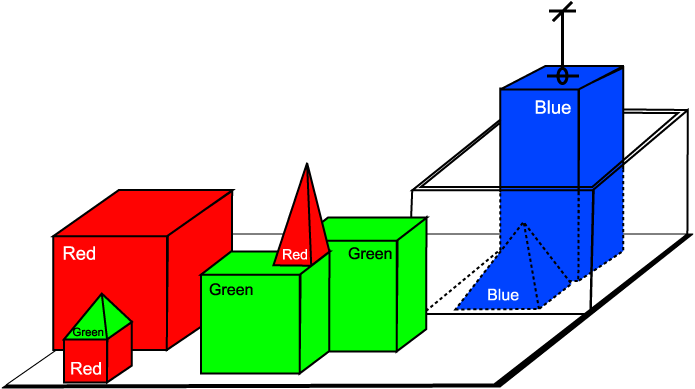 First method:  Logic
Using large amount of rules and facts, computer programs can deduce a lot of things.  
Hence, it behaves intelligently.
Second method: use memory and learning
We can imitate human brain by encoding information and memory into a large connected network.  
This network responses to input with a correct output.   The relationship of this input/output can be learn from large amount of data without human intervention. 
This type of approach is called Artificial Neural Networks.
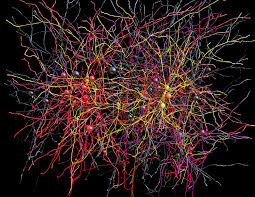 Artificial Neural Network 3-layer
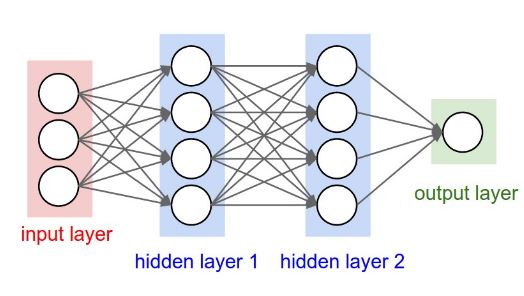 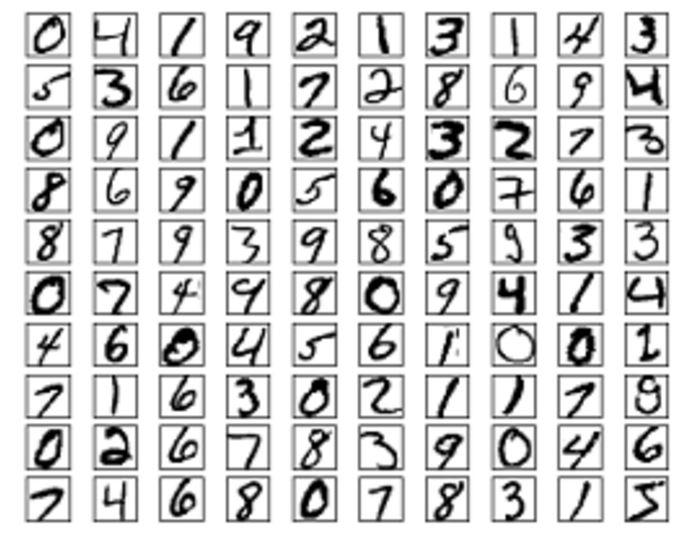 Example, recognise the picture of my wife
I can show a lot of pictures of my wife from many angles.  Then I can train a kind of network to remember this face.  I also train a lot of pictures of not-my-wife face.  So, now the network can distinguish between my-wife and not-my-wife faces.
This is the most popular method today.
Multiple layers (update few hundreds) of this Network can be constructed
It is called Deep learning
Example of NN layer
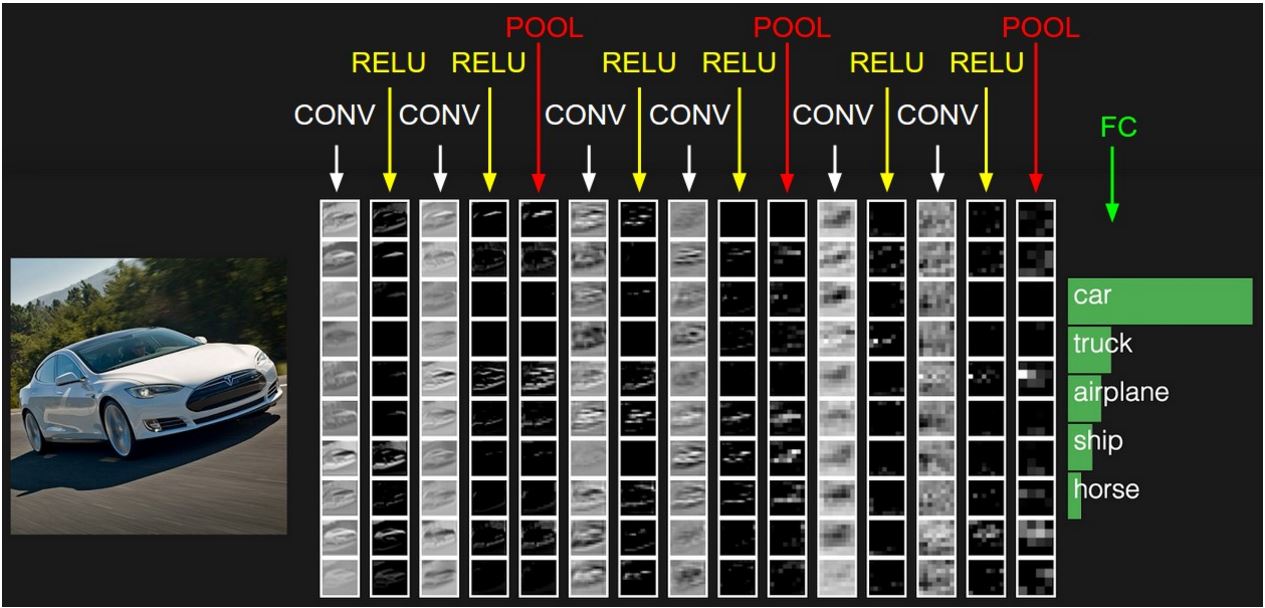 Most AI programs are written using "heuristic", i.e. the program behaves by some rule that is encoded "human" tactic.  
For example, a program to play chess evaluate the board position according to rule created by human expert.
Another way to create AI program is by using "search".  
The problem is encoded as many alternative way to solve it
AI program looks at these alternatives and choose a path carefully until a good solution is found. 
For example, the sequence of chess moves can be "search" to maximise the possibility to win the game.
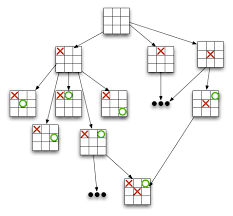 AI program can use evolution to find good solutions.  
In this way, initial candidate solutions are created and then evaluate.  The good solutions are selected and improve upon.  
This step are repeated until solutions are found.  
One of the popular method in this class is called Genetic Algorithm.
Machine Learning
Learning from data
Task : classification
Learn:
Association rule
Decision tree
Self improvement (reinforcement learning)
Artificial Neural Networks
Deep learning
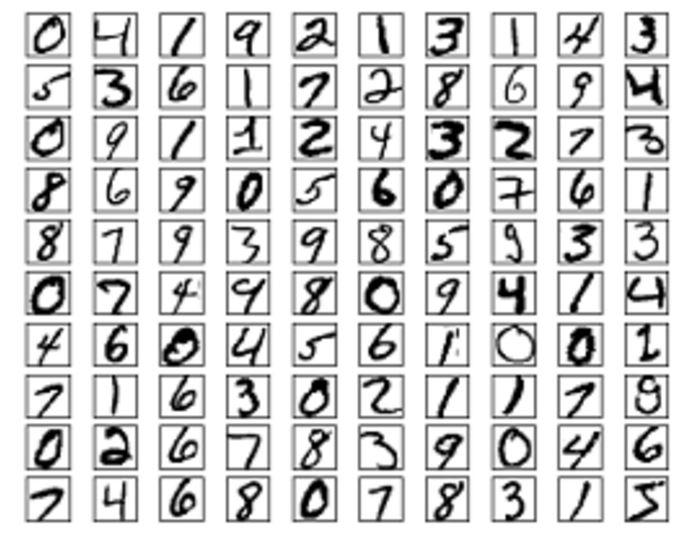 Perceptron
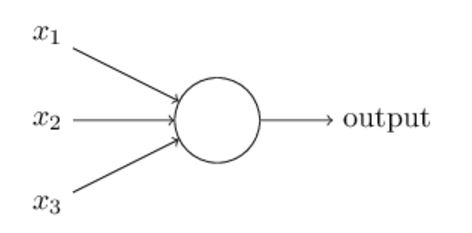 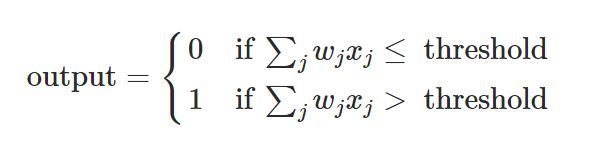 Rosenblatt, 1950
Multi-layer perceptron
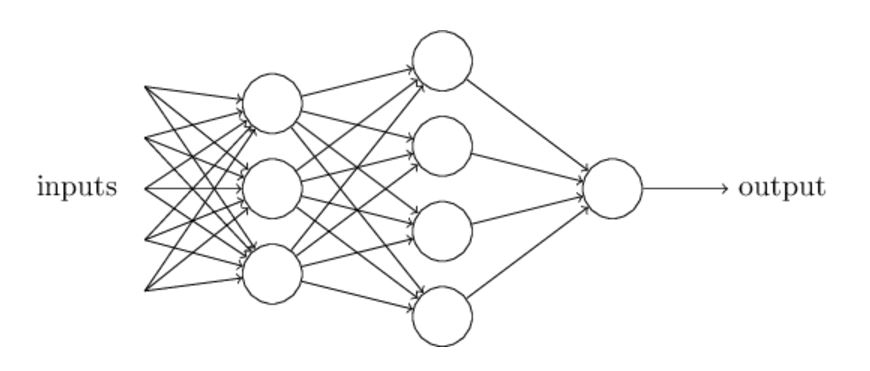 Michael Nielsen, 2016
Sigmoid function
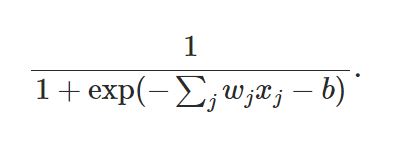 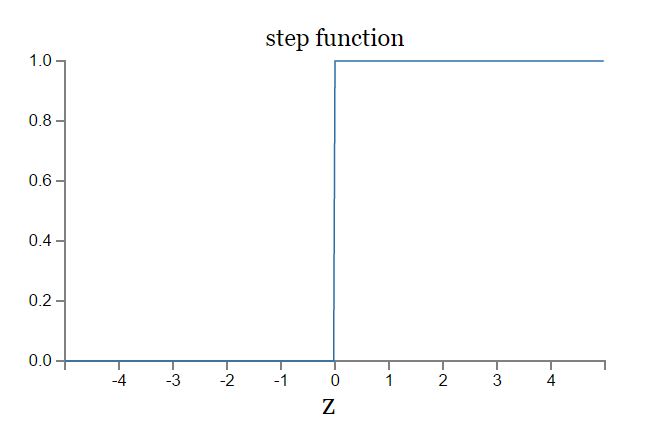 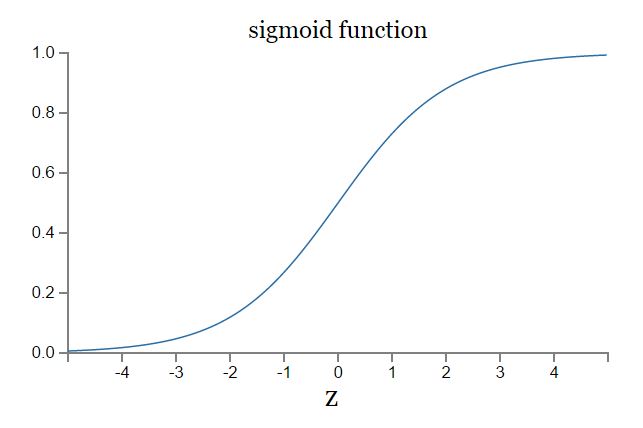 Artificial Neural Network 3-layer
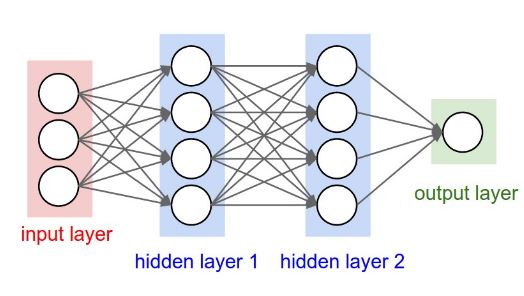 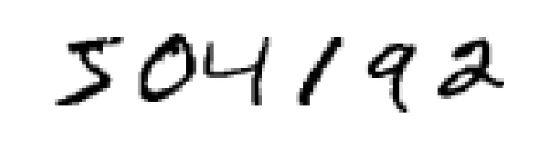 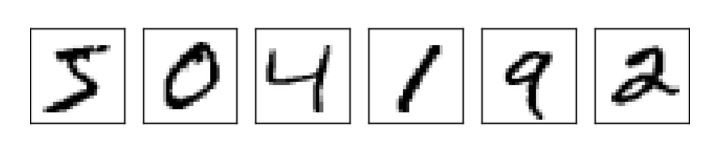 Digit recognition NN
24x24 = 784

0.0 white   1.0 black
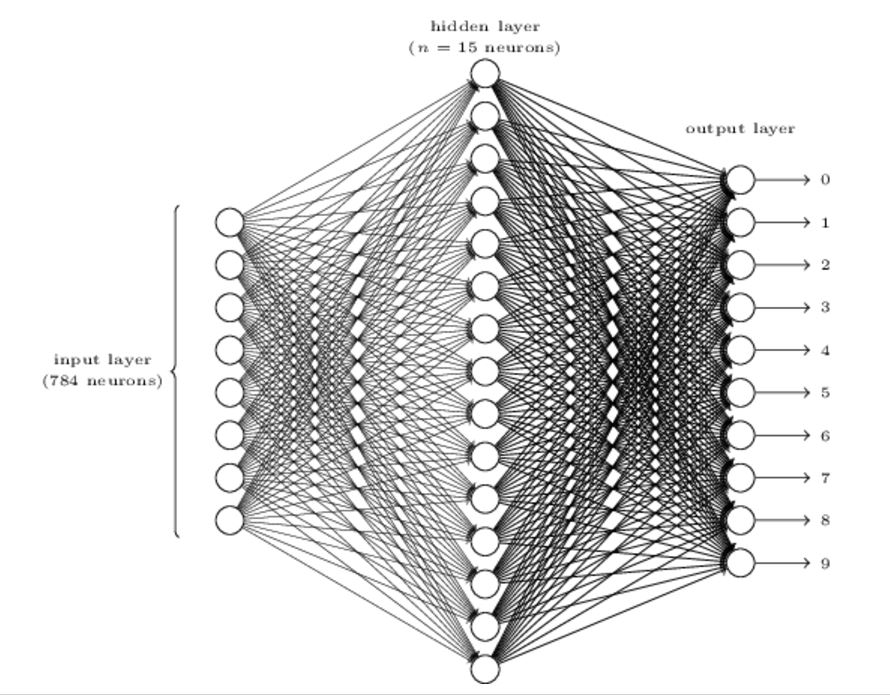 Training NN
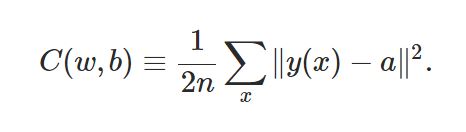 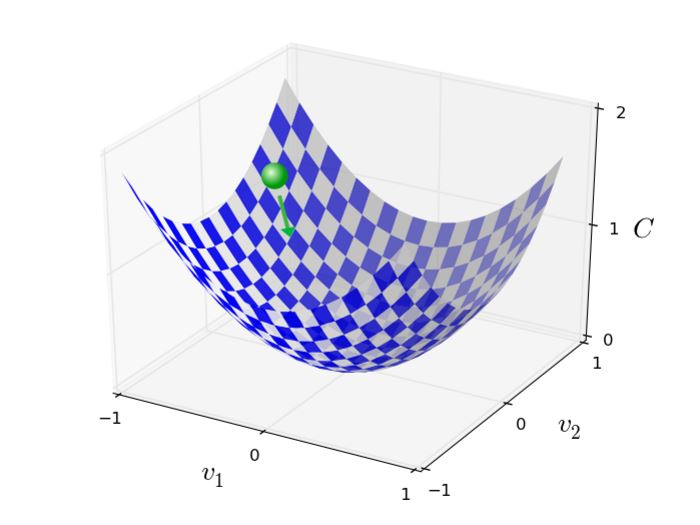 Backpropagation is a fast way to compute this, 1986
Convolutional Neural Network
3 main types of layers

Convolutional layer
Pooling layer
Fully Connected layer
Convolutional Neural Network
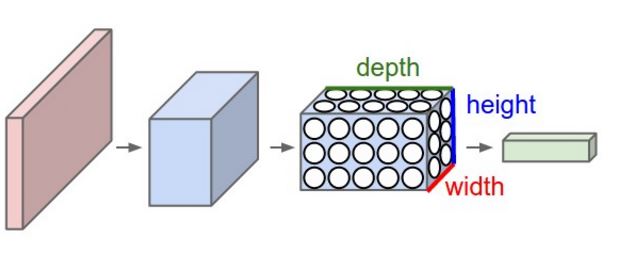 CIFA-10 image dataset
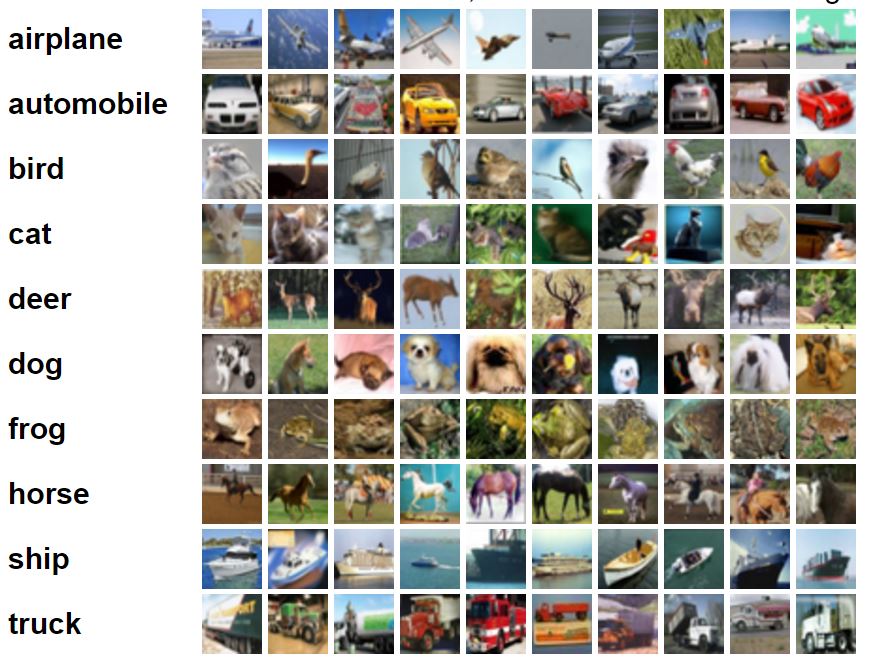 Example of CNN layer
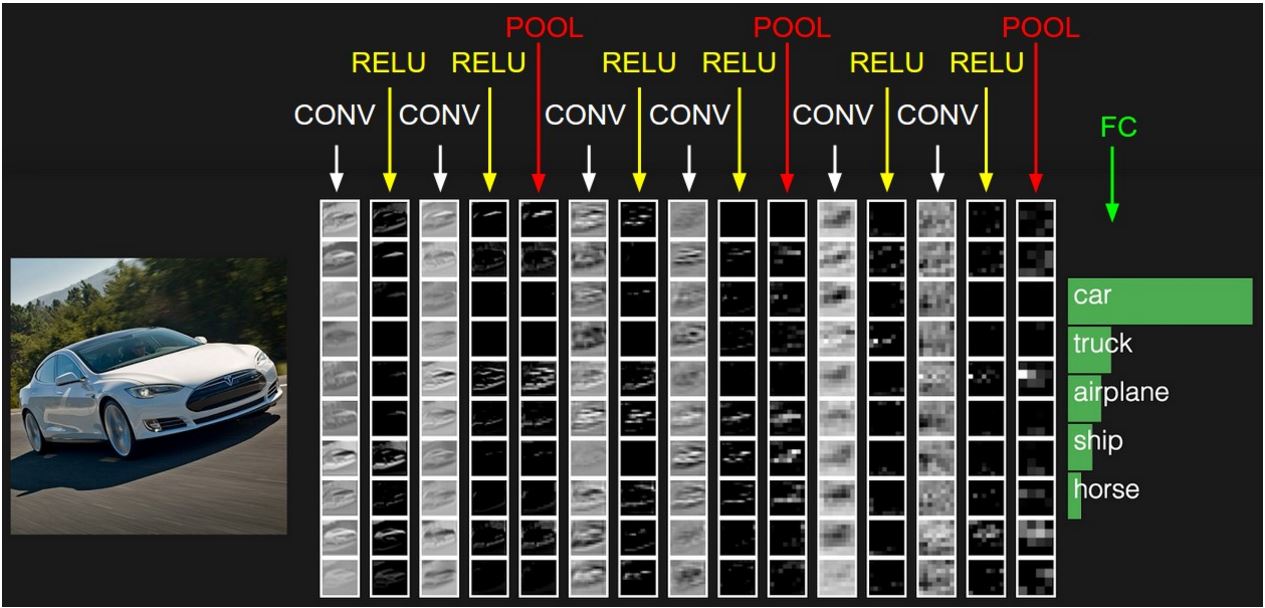 Parameters
ImageNet challenge in 2012
images 227x227x3
convolutional layer
receptive field F = 11, S = 4, with 96 filters
55x55x96   = 290,400 neurons
each neuron connects to 11x11x3 = 363+1 bias weights 
total 290400*364 = 105,705,600 parameters
Generative AI
Generative artificial intelligence (AI) describes algorithms (such as ChatGPT) that can be used to create new content, including audio, code, images, text, simulations, and videos. Recent breakthroughs in the field have the potential to drastically change the way we approach content creation.

https://www.mckinsey.com/featured-insights/mckinsey-explainers/what-is-generative-ai
Generative adversarial network
One of the pillar of Generative AI is Generative adversarial network   

" A generative adversarial network (GAN) is a class of machine learning framework and a prominent framework for approaching generative AI. The concept was initially developed by Ian Goodfellow and his colleagues in June 2014. In a GAN, two neural networks contest with each other in the form of a zero-sum game, where one agent's gain is another agent's loss. “ (Wikipedia)
Given a training set, this technique learns to generate new data with the same statistics as the training set. For example, a GAN trained on photographs can generate new photographs that look at least superficially authentic to human observers, having many realistic characteristics. Though originally proposed as a form of generative model for unsupervised learning, GANs have also proved useful for semi-supervised learning, fully supervised learning, and reinforcement learning. "
Key concept: Generate more data from existing data
State of the art
Learn everything
No user program
Self improvement
Generative AI examples
Dall-E.  Trained on a large data set of images and their associated text descriptions, Dall-E is an example of a multimodal AI application that identifies connections across multiple media, such as vision, text and audio.

ChatGPT.  The AI-powered chatbot that took the world by storm in November 2022 was built on OpenAI's GPT-3.5 implementation. OpenAI has provided a way to interact and fine-tune text responses via a chat interface with interactive feedback. 

Bard.  Bard is a user interface to many tools that Google developed, such as transformer AI techniques for processing language, proteins and other types of content.
Use cases for generative AI
Implementing chatbots for customer service and technical support.
Improving dubbing for movies and educational content in different languages.
Writing email responses, dating profiles, resumes and term papers.
Creating photorealistic art in a particular style.
Improving product demonstration videos.
Designing physical products and buildings.
Optimizing new chip designs.
Writing music in a specific style or tone.
AI content generators
Text generation: GPT, Jasper, AI-Writer and Lex.
Image generation: Dall-E 2, Midjourney and Stable Diffusion.
Music generation: Amper, Dadabots and MuseNet.
Code generation: CodeStarter, Codex, GitHub Copilot and Tabnine.
Voice synthesis: Descript, Listnr and Podcast.ai.
Impact on Education
Students can generate contents
Factual knowledge can be search 
Reading and Summarisation can be automated
Test and Evaluation are becoming difficult to manage
Deliver content to students becomes diverse
Team work  2010
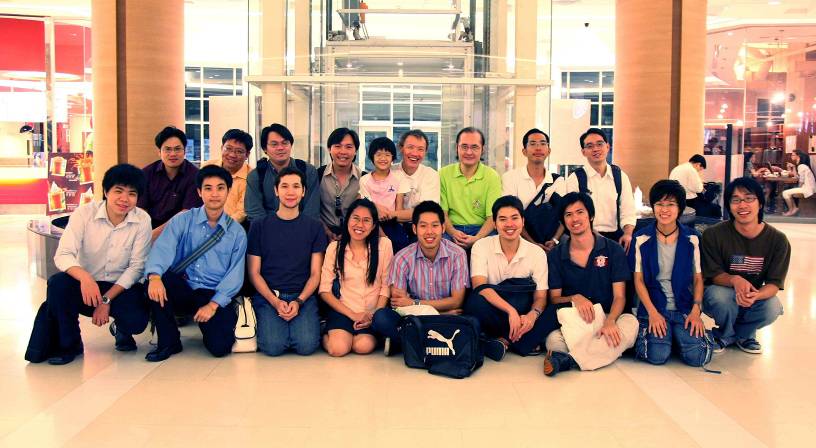 Students 2019
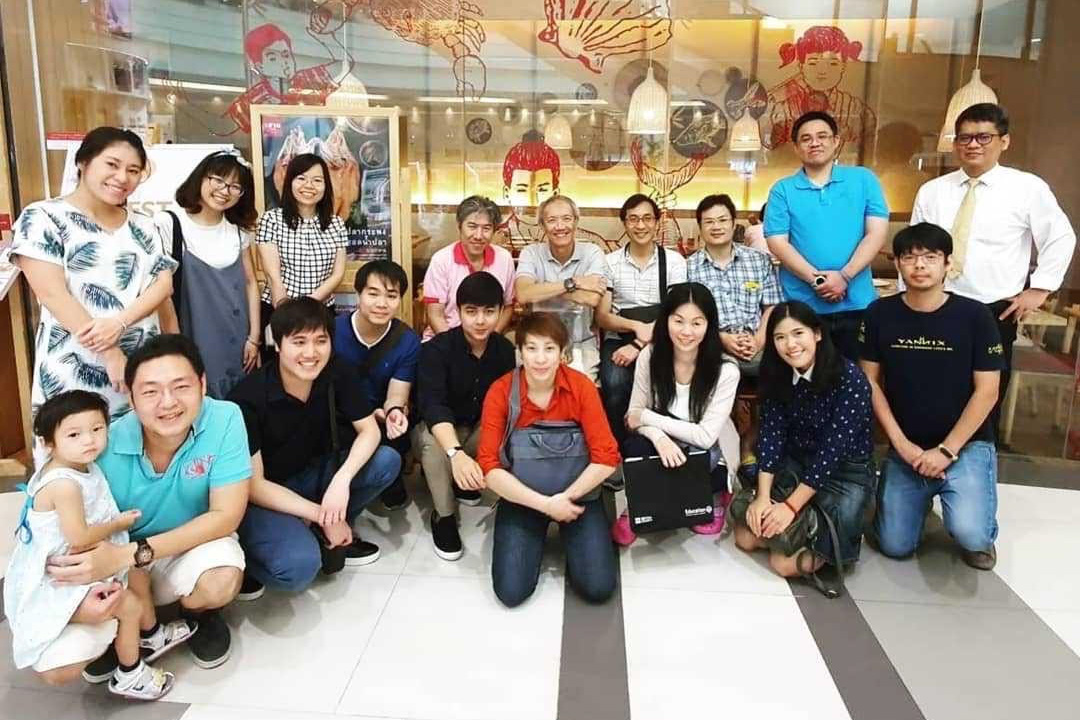 More Information
Search  “Prabhas Chongstitvatana”
Get to my homepage
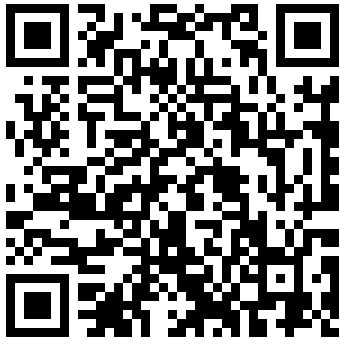